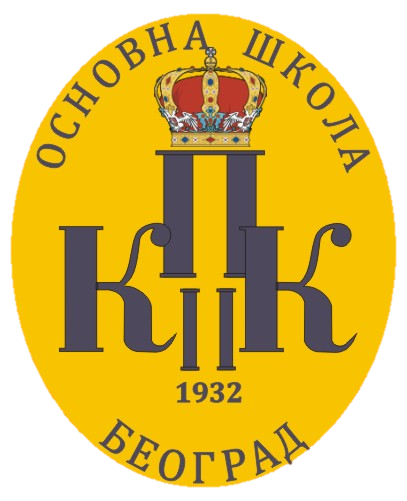 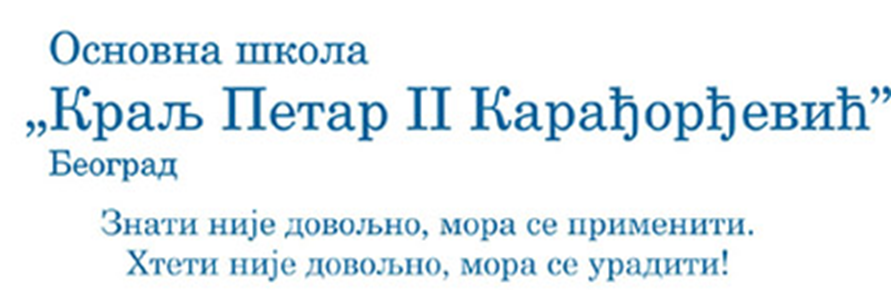 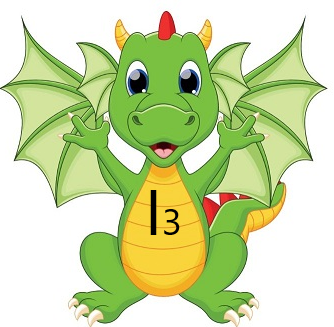 I РАЗРЕД
РТС ИДЕЈА
ДУПАЛО МИРЈАНА ОШ" КРАЉ ПЕТАР II КАРАЂОРЂЕВИЋ"
Откриј решење загонетке…
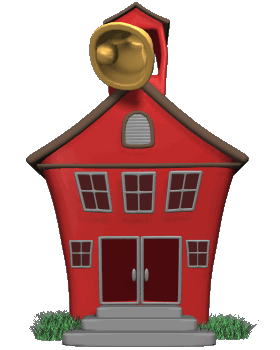 Од куће до школе
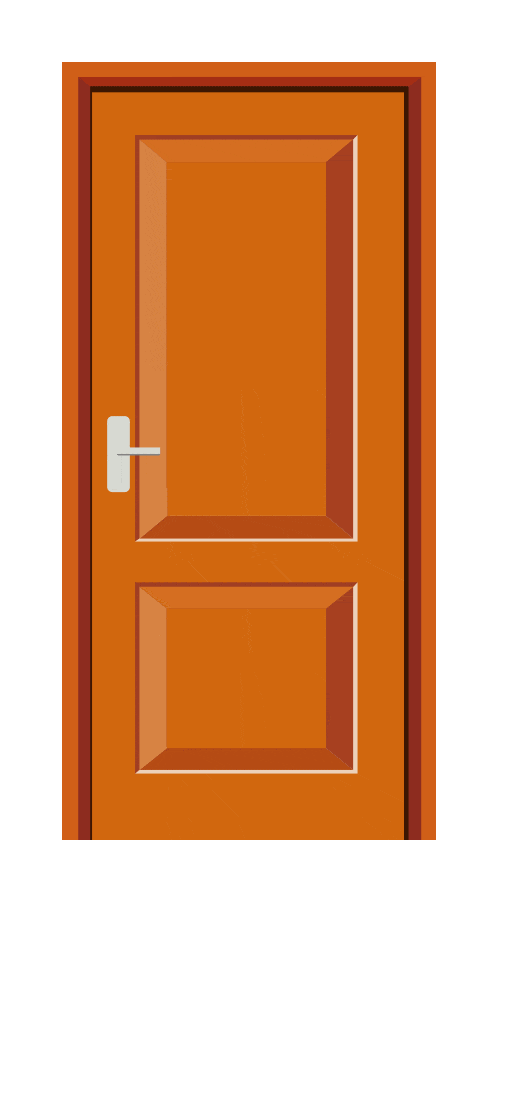 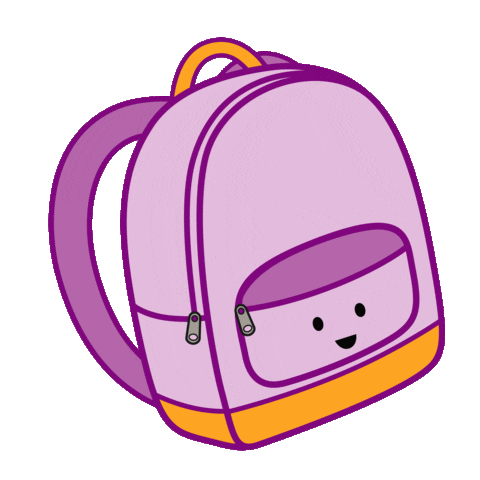 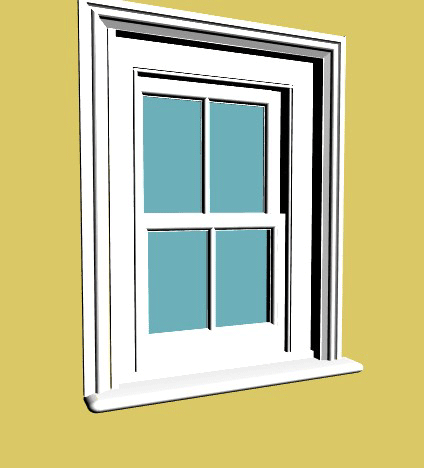 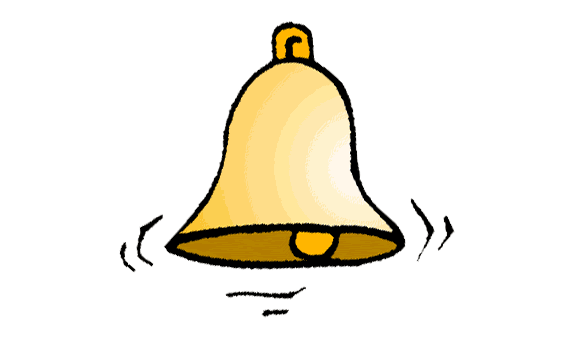 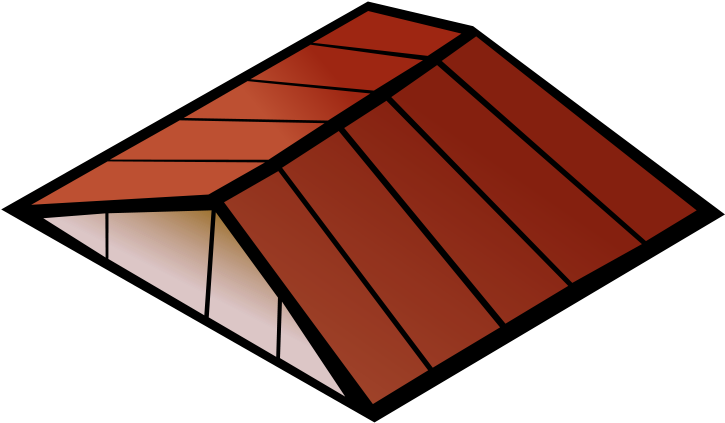 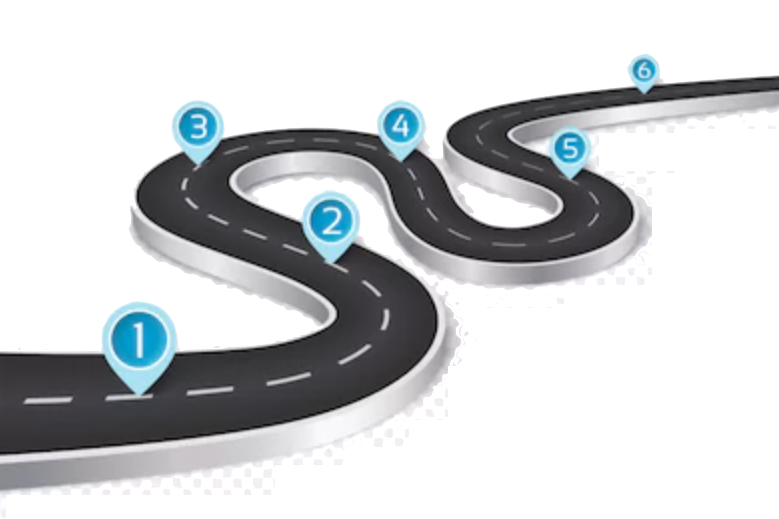 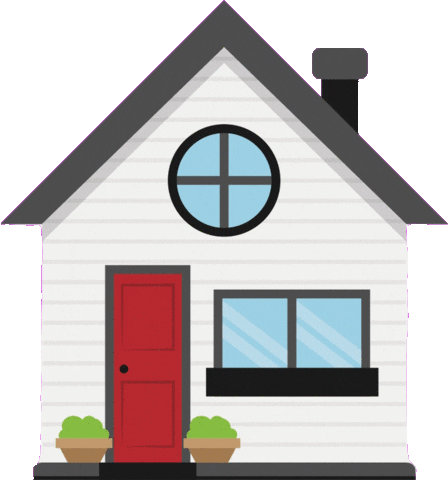 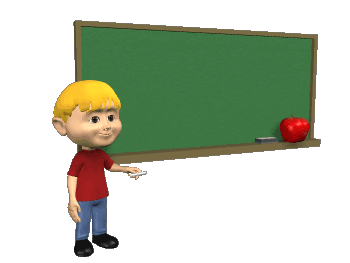 ДУПАЛО МИРЈАНА ОШ" КРАЉ ПЕТАР II КАРАЂОРЂЕВИЋ"
ПОПОВИЋ
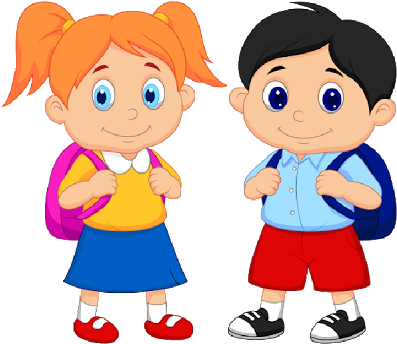 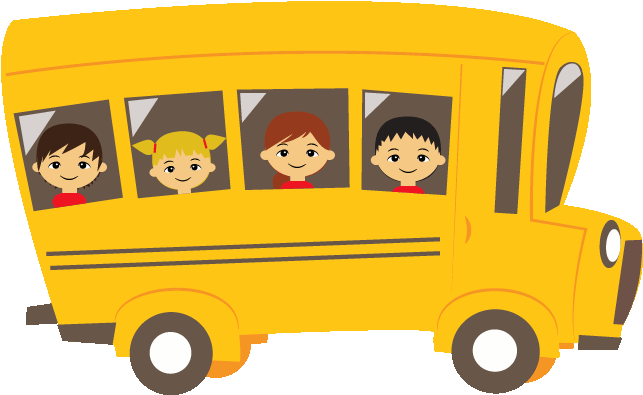 ДУПАЛО МИРЈАНА ОШ" КРАЉ ПЕТАР II КАРАЂОРЂЕВИЋ"
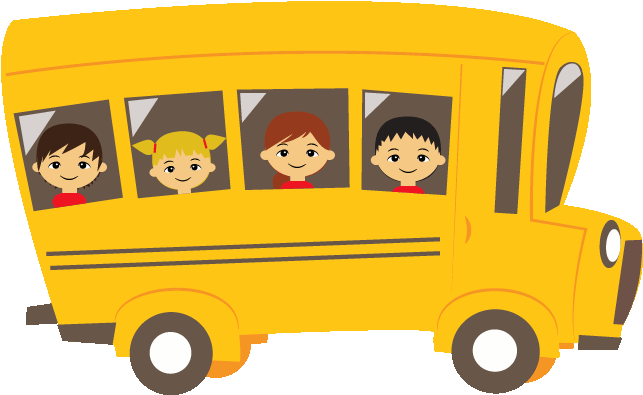 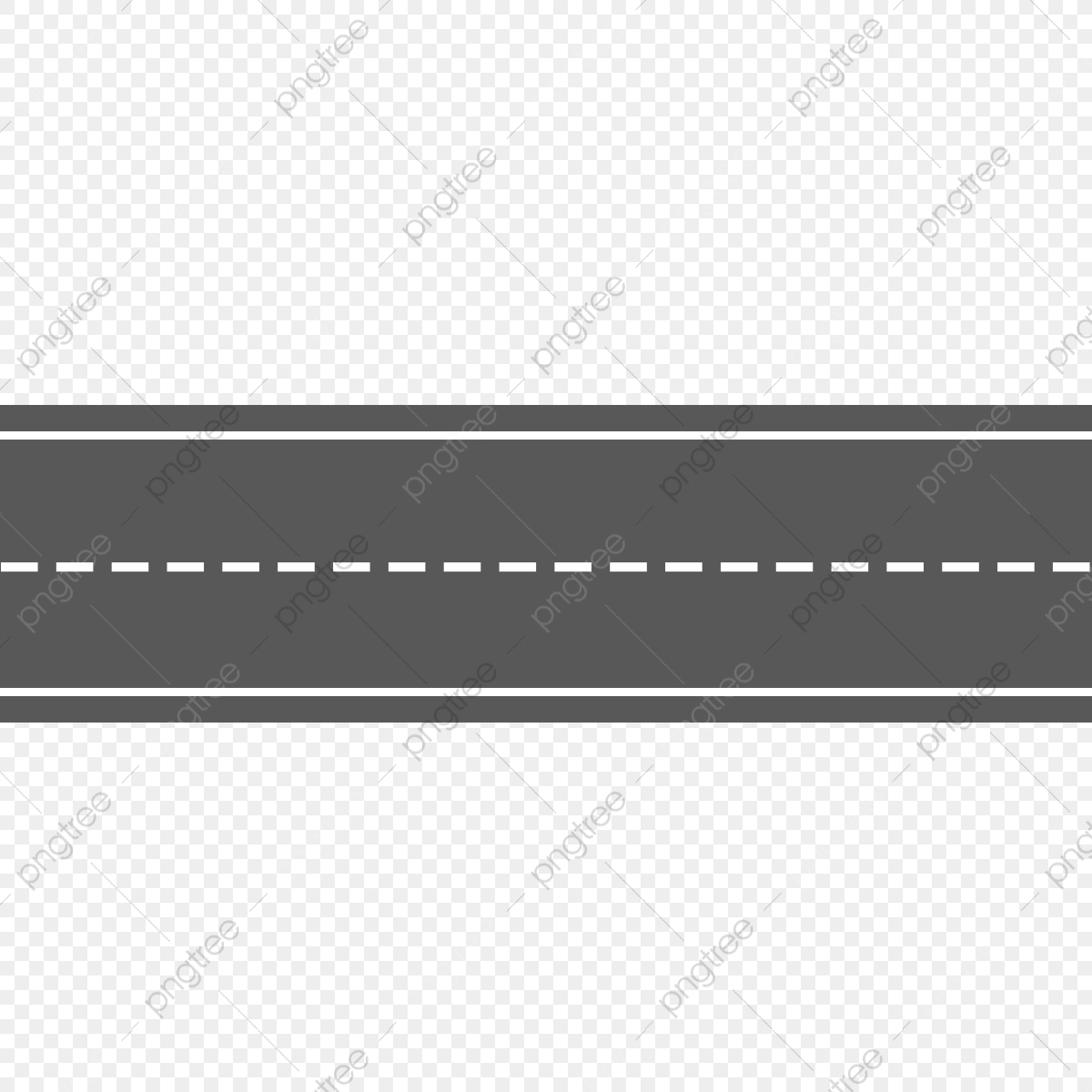 ДУПАЛО МИРЈАНА ОШ" КРАЉ ПЕТАР II КАРАЂОРЂЕВИЋ"
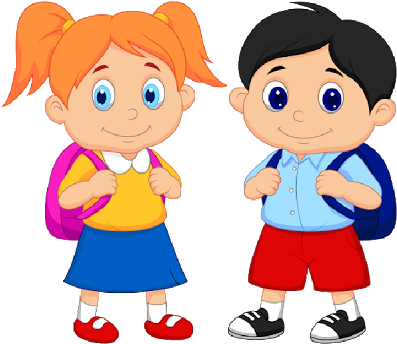 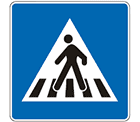 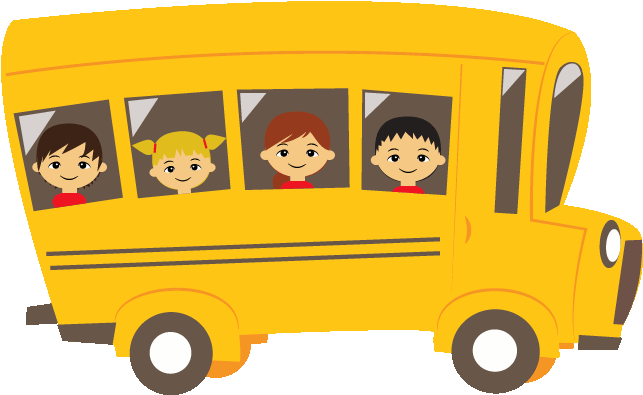 ДУПАЛО МИРЈАНА ОШ" КРАЉ ПЕТАР II КАРАЂОРЂЕВИЋ"
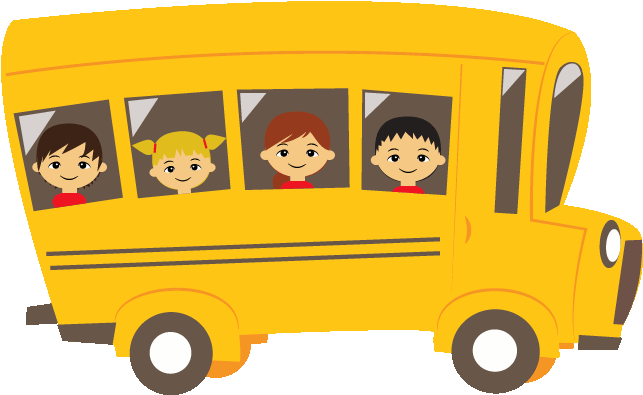 ДУПАЛО МИРЈАНА ОШ" КРАЉ ПЕТАР II КАРАЂОРЂЕВИЋ"
ДУПАЛО МИРЈАНА ОШ" КРАЉ ПЕТАР II КАРАЂОРЂЕВИЋ"
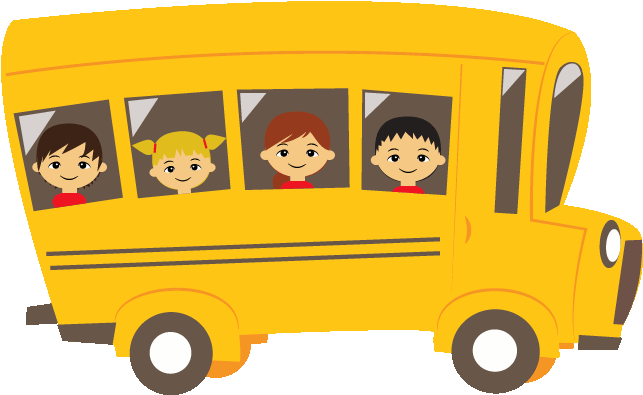 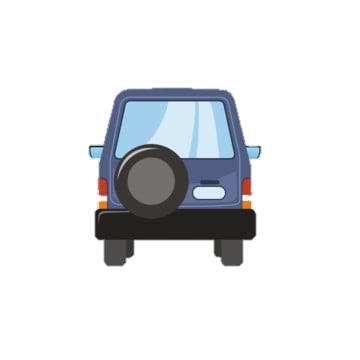 ДУПАЛО МИРЈАНА ОШ" КРАЉ ПЕТАР II КАРАЂОРЂЕВИЋ"
ШКОЛА
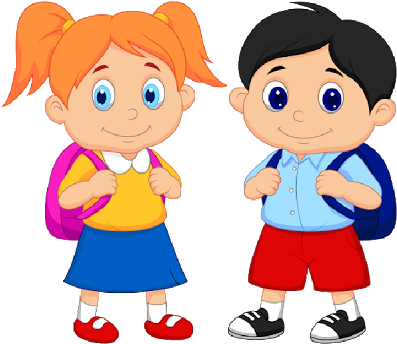 ДУПАЛО МИРЈАНА ОШ" КРАЉ ПЕТАР II КАРАЂОРЂЕВИЋ"